What is the physical property of halogens?
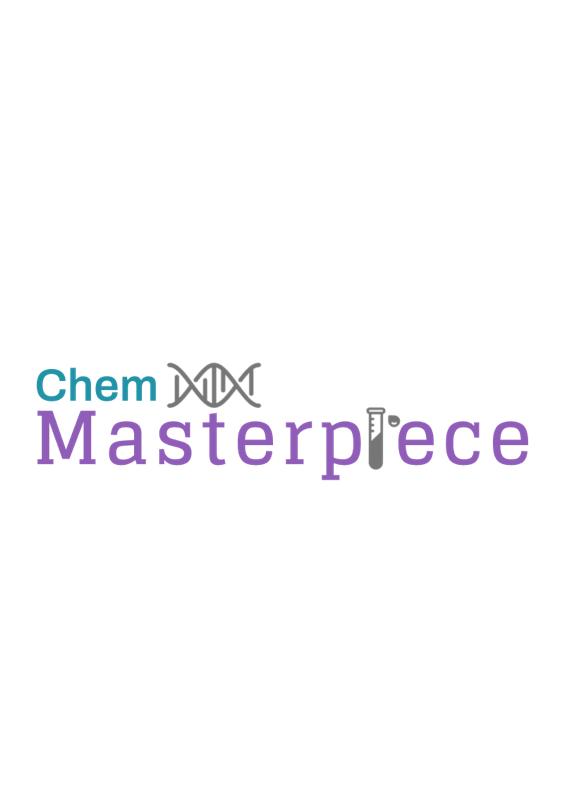 Believe it , Learnt  it & Nailed it
What is the physical property of halogens?
Atomic radius will increase as you go down the group
Electronegativity will go down as you do down the group
and the melting/boiling point will rise as you go down the group.
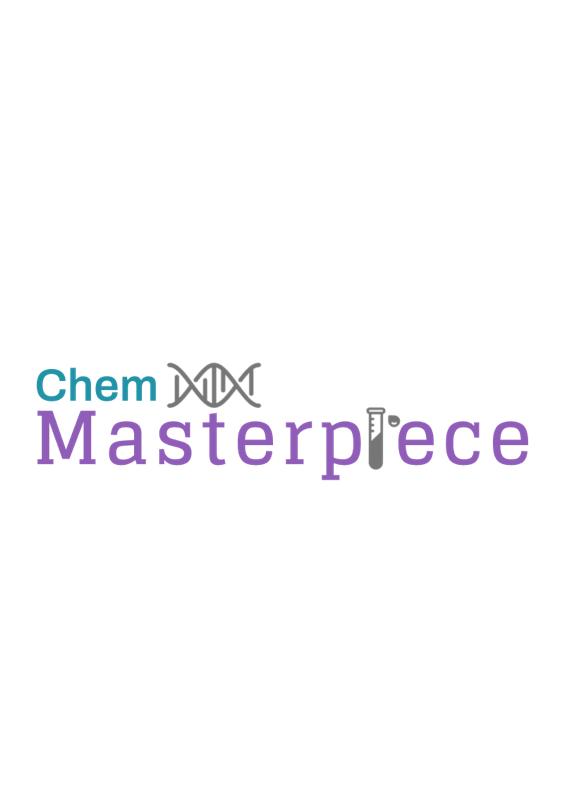 Believe it , Learnt  it & Nailed it
2) What is the relative reactivities of halogens?
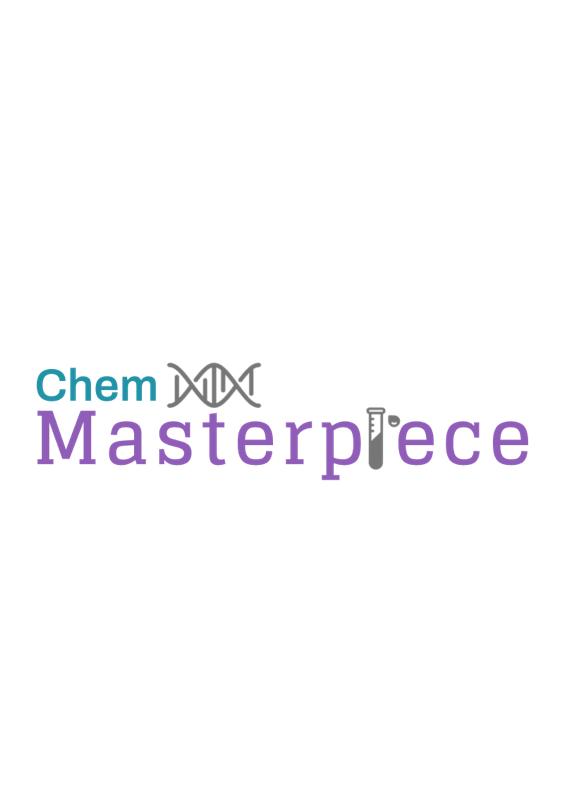 Believe it , Learnt  it & Nailed it
2) What is the relative reactivities of halogens?
Strong oxidising agent so can easily take electrons. They take electrons from the halides and the more dense they are the more they attract.
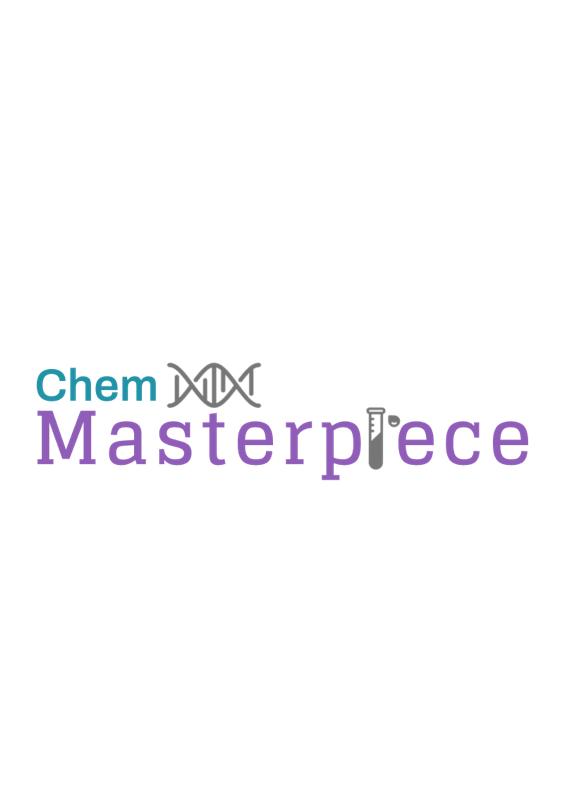 Believe it , Learnt  it & Nailed it
3) Solubilities of halogens?
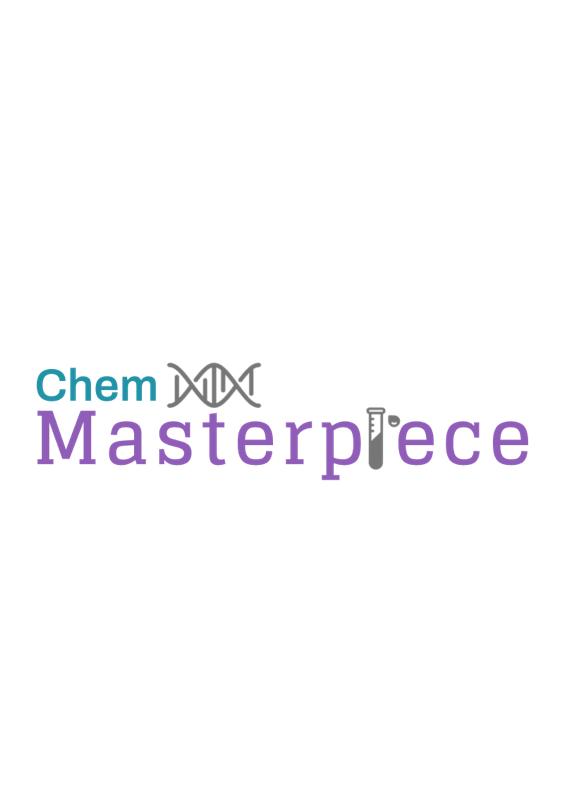 Believe it , Learnt  it & Nailed it
3) Solubilities of halogens?
Fluorine react too much with water. Cl,Br and I dissolve but there us no pattern.
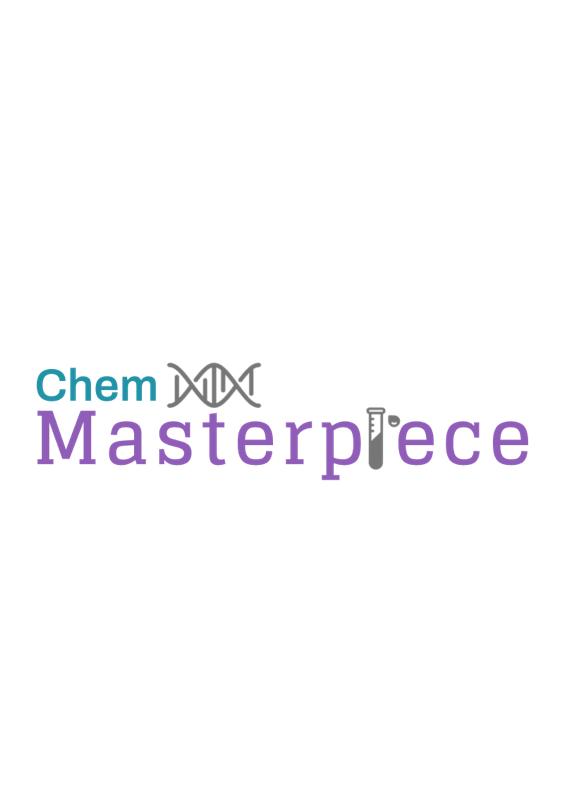 Believe it , Learnt  it & Nailed it
4) Order of halogens reactivity
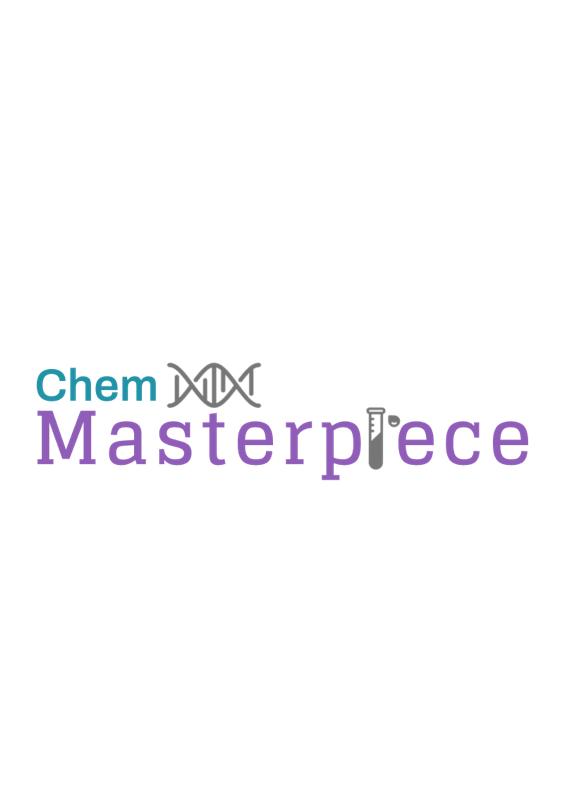 Believe it , Learnt  it & Nailed it
4) Order of halogens reactivity
Chlorine
Bromine
Iodine
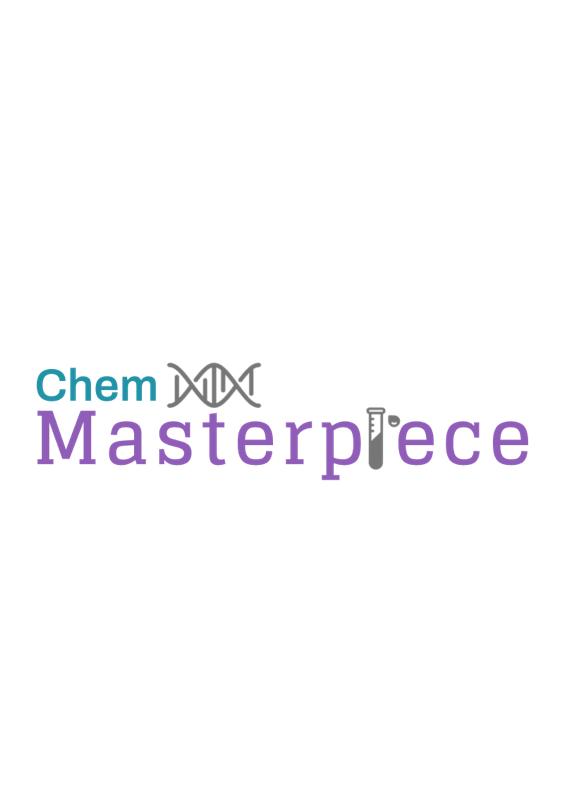 Believe it , Learnt  it & Nailed it
5) Colour and state of iodine at RTP (room temperature)
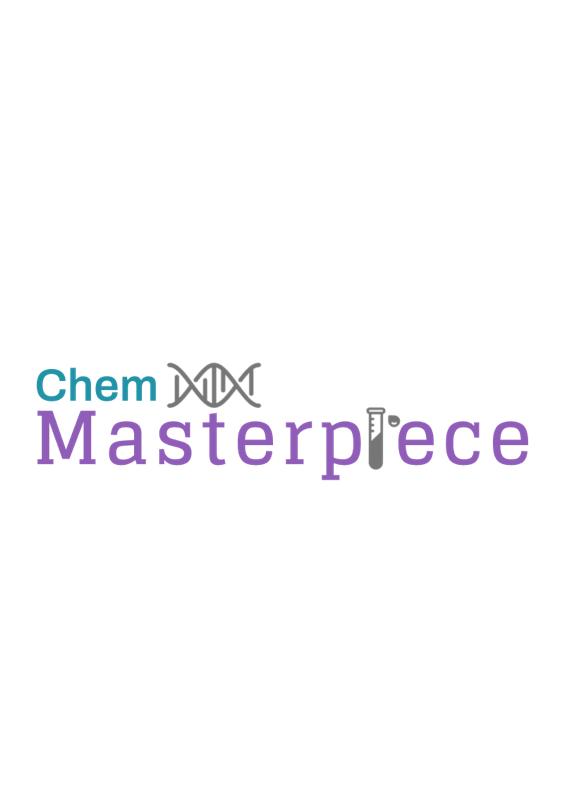 Believe it , Learnt  it & Nailed it
5) Colour and state of iodine at RTP (room temperature)
-Black and solid at RTP
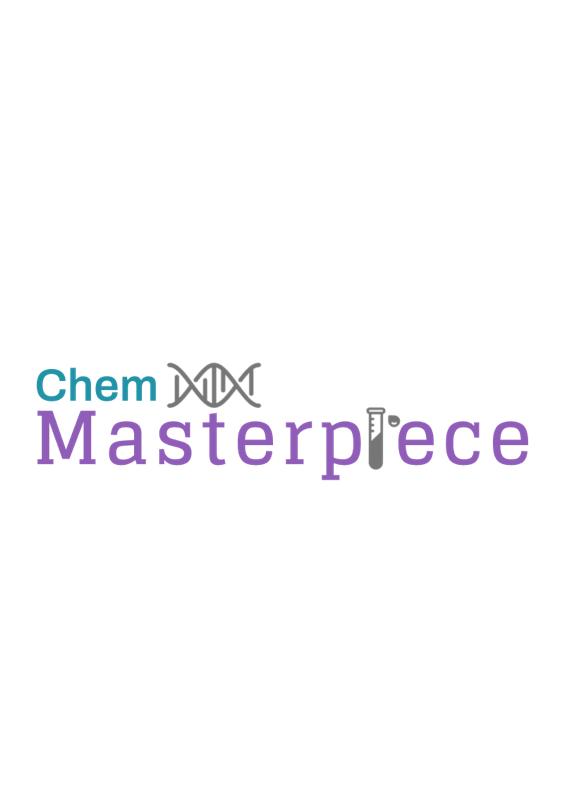 Believe it , Learnt  it & Nailed it
6) Colour and state of chlorine  at RTP (room temperature)
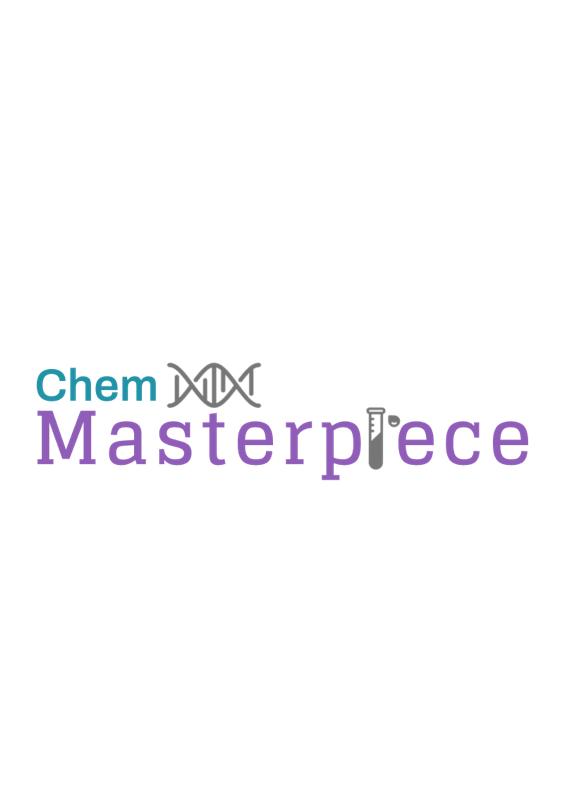 Believe it , Learnt  it & Nailed it
6) Colour and state of chlorine  at RTP (room temperature)
-Yellow green and gas at RTP
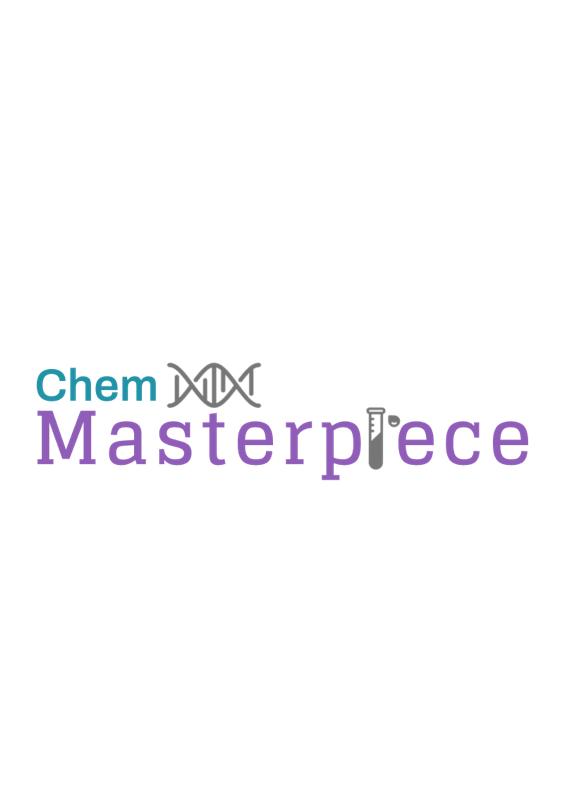 Believe it , Learnt  it & Nailed it
7) Colour and state of bromine  at RTP (room temperature)
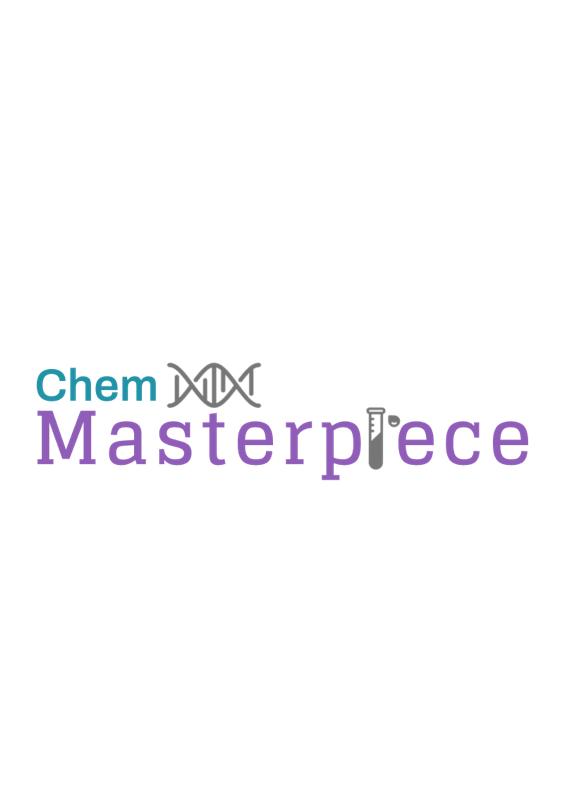 Believe it , Learnt  it & Nailed it
7) Colour and state of bromine  at RTP (room temperature)
-Red-brown and liquid at RTP
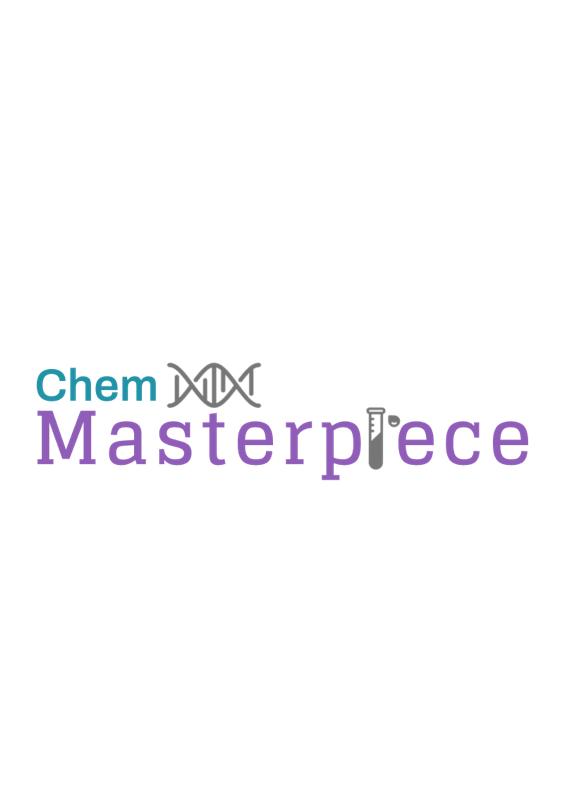 Believe it , Learnt  it & Nailed it
8) Colour of chlorine in water solution
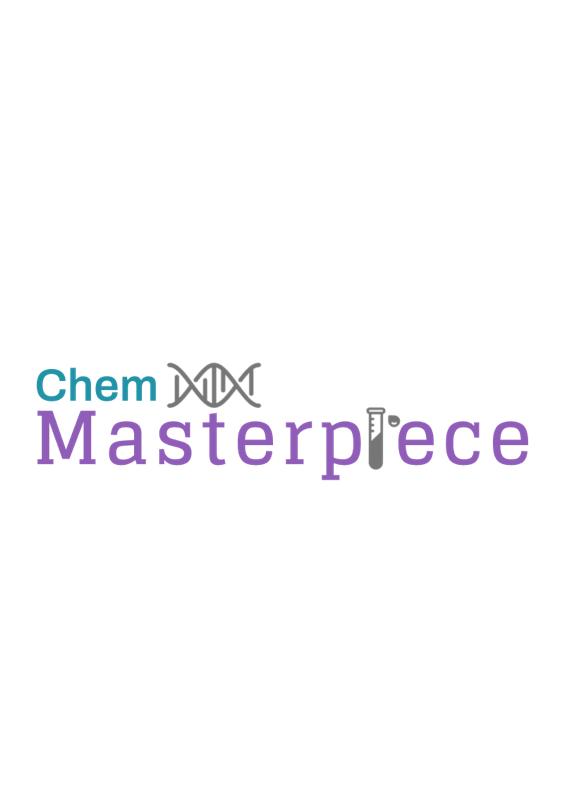 Believe it , Learnt  it & Nailed it
8) Colour of chlorine in water solution
Green
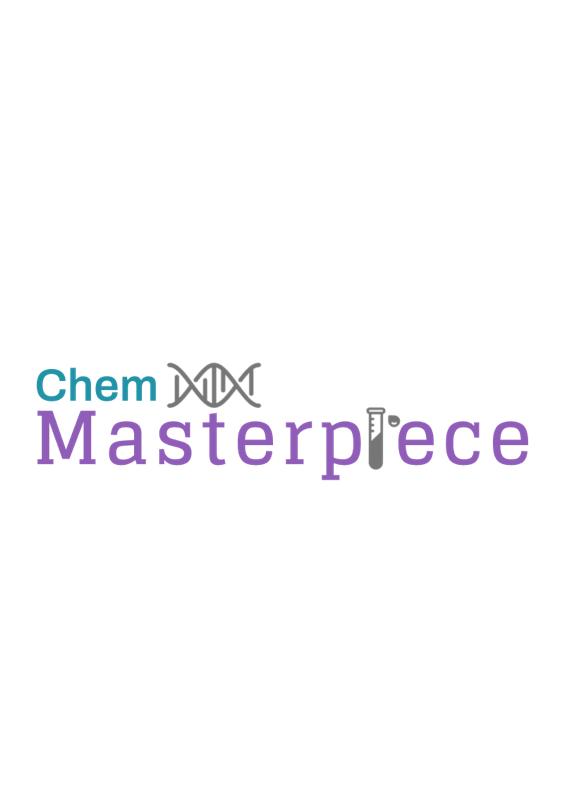 Believe it , Learnt  it & Nailed it
9) Colour of bromine in water solution
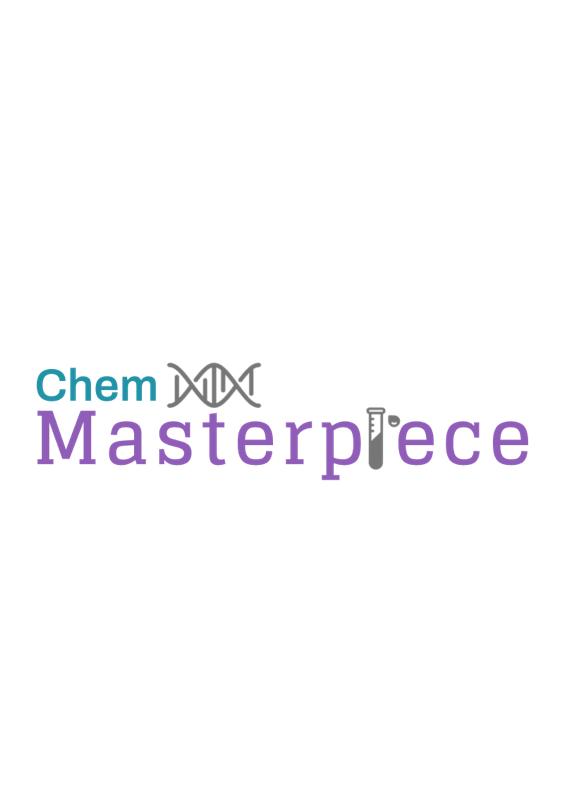 Believe it , Learnt  it & Nailed it
9) Colour of bromine in water solution
Orange/Brown
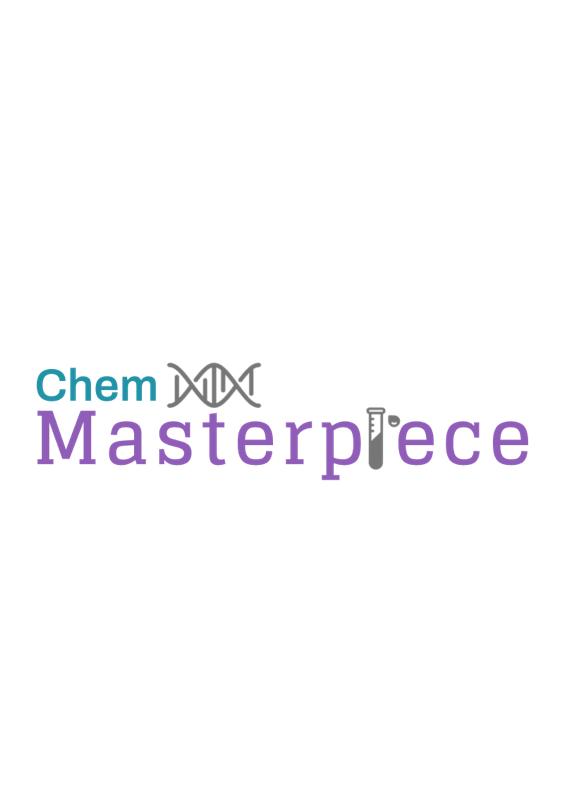 Believe it , Learnt  it & Nailed it
10) Colour of iodine in water solution
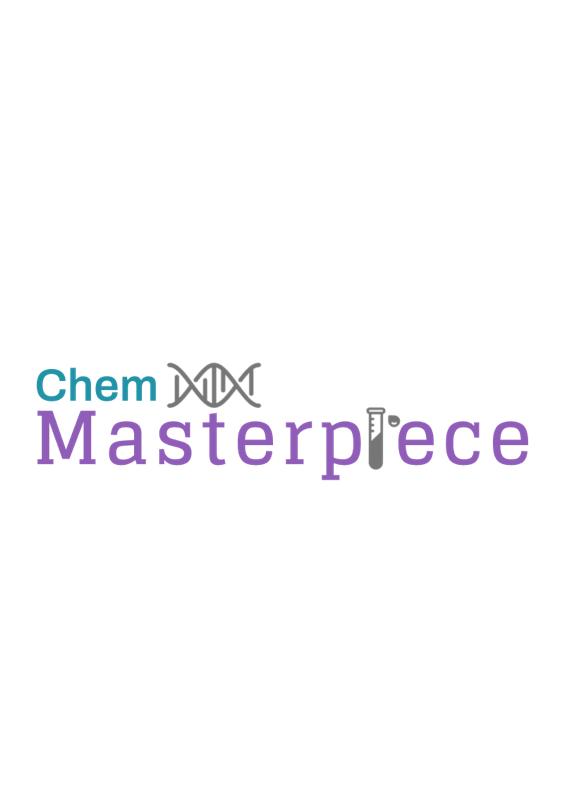 Believe it , Learnt  it & Nailed it
10) Colour of iodine in water solution
Orange
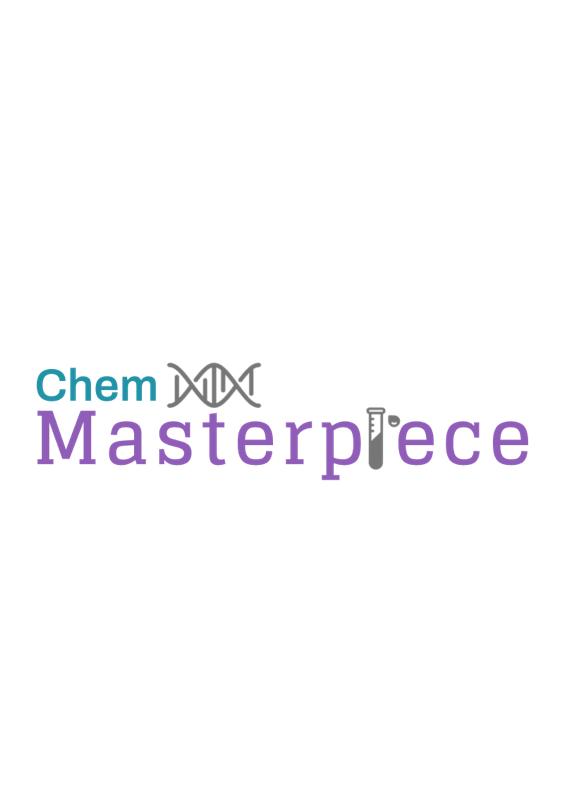 Believe it , Learnt  it & Nailed it
11) Colour of iodine in hexane
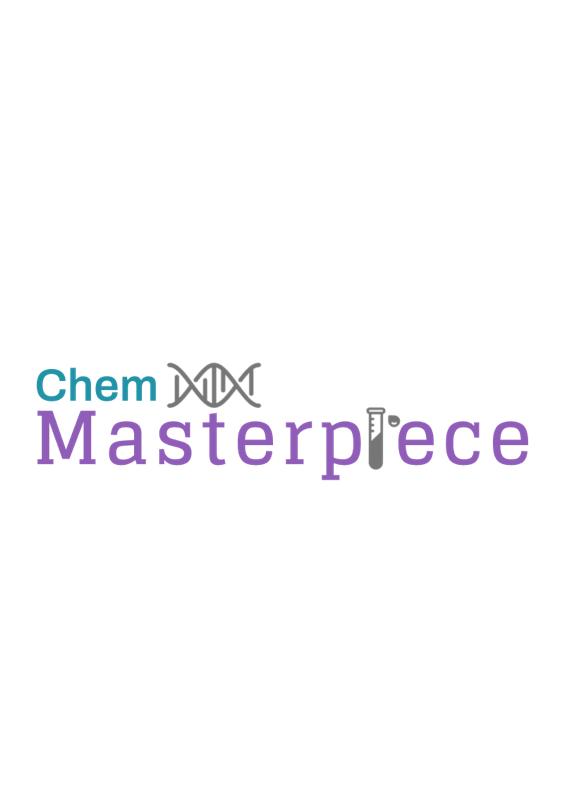 Believe it , Learnt  it & Nailed it
11) Colour of iodine in hexane
Violet/purple
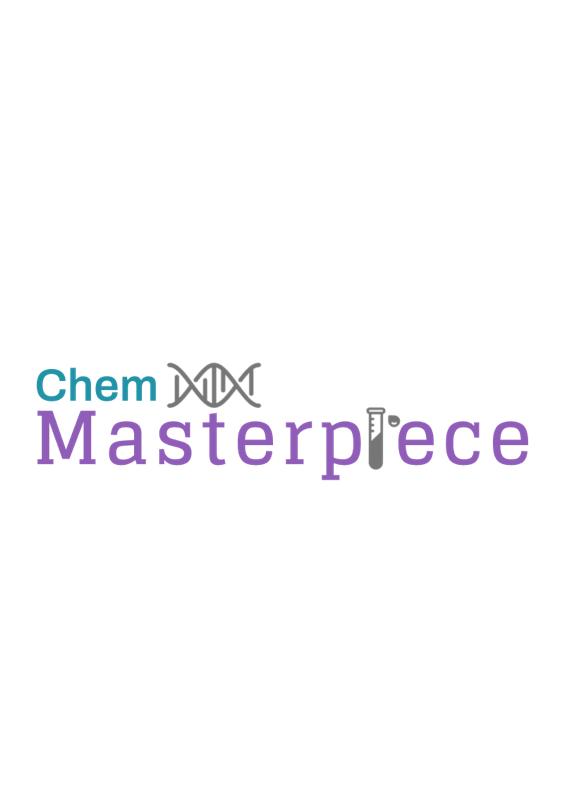 Believe it , Learnt  it & Nailed it
12) Colour of bromine in hexane
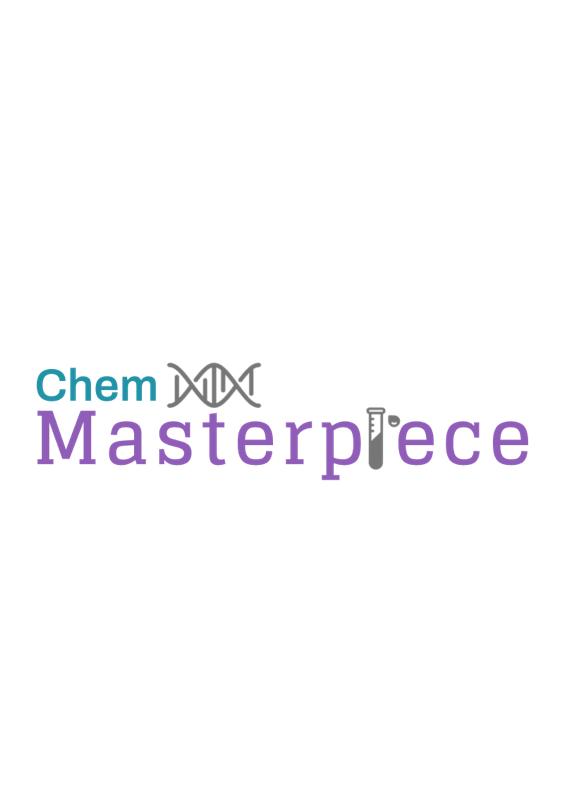 Believe it , Learnt  it & Nailed it
12) Colour of bromine in hexane
Orange
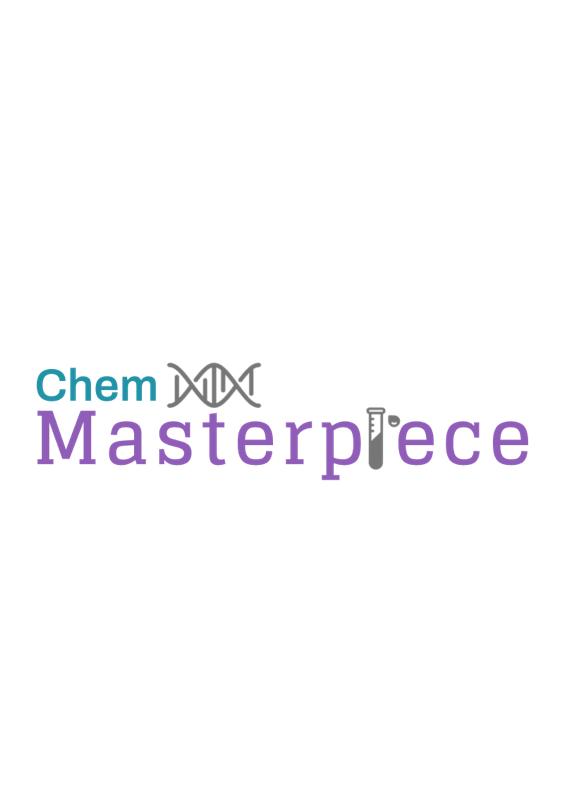 Believe it , Learnt  it & Nailed it
13) Colour of chlorine in hexane
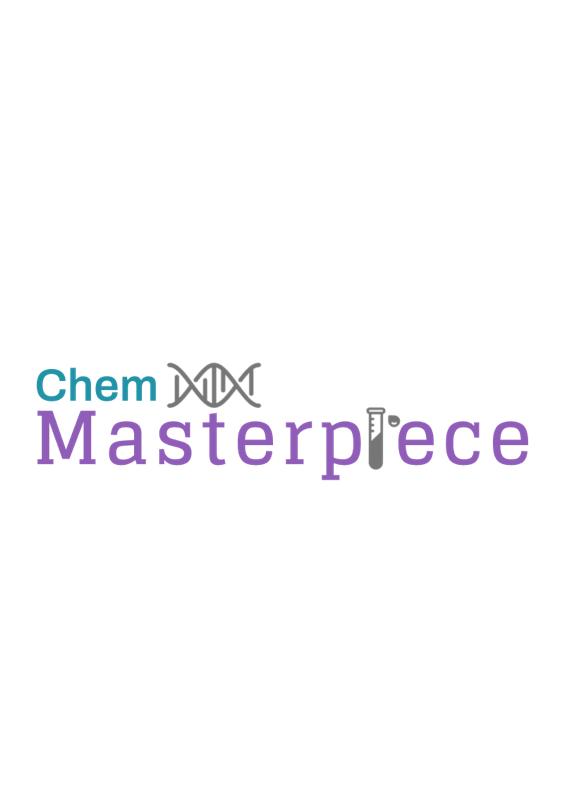 Believe it , Learnt  it & Nailed it
13) Colour of chlorine in hexane
Green
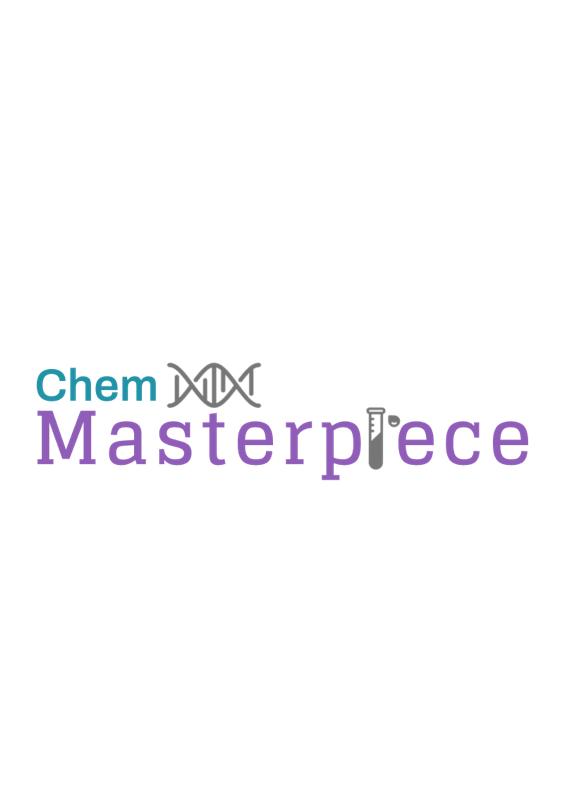 Believe it , Learnt  it & Nailed it
14) Colour of silver (I) chloride and precipitate colour
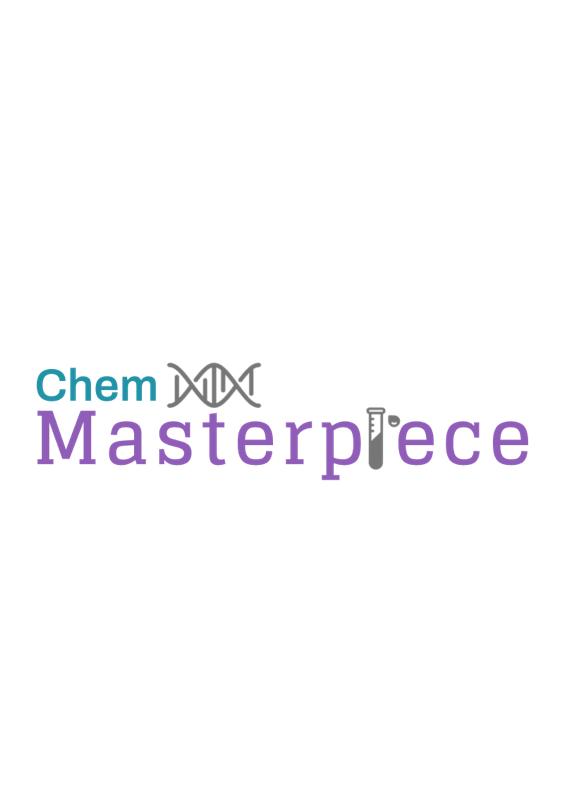 Believe it , Learnt  it & Nailed it
14) Colour of silver (I) chloride and precipitate colour
Cream and partially soluble in ammonia
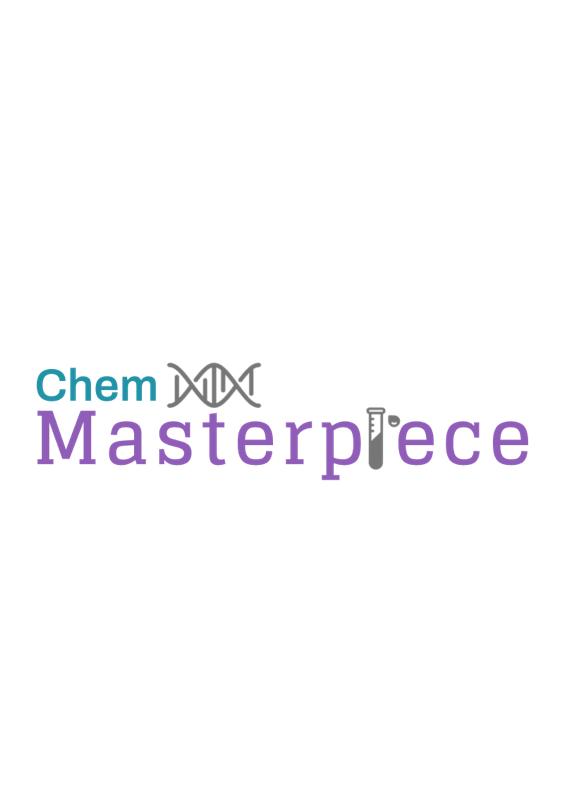 Believe it , Learnt  it & Nailed it
15) Colour of silver (I) bromide and precipitate colour
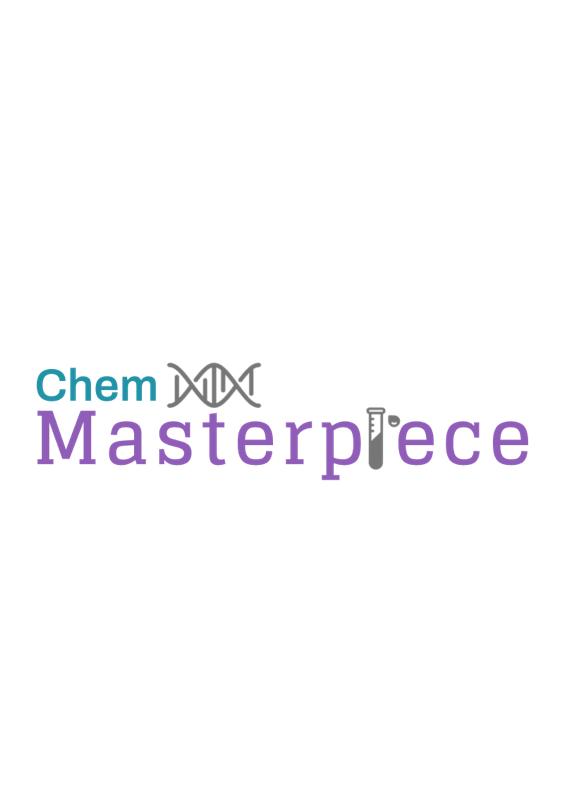 Believe it , Learnt  it & Nailed it
15) Colour of silver (I) bromide and precipitate colour
White and soluble in dilute ammonia
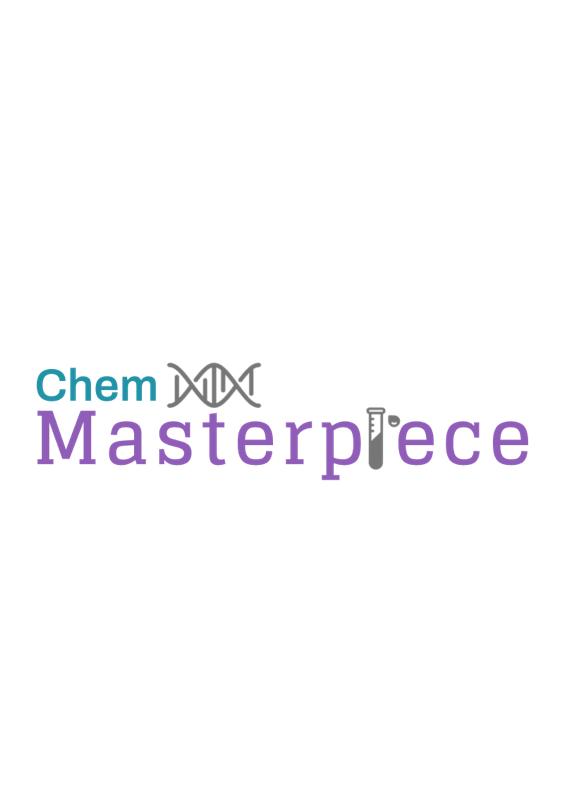 Believe it , Learnt  it & Nailed it
16) Colour of silver (I) iodide and precipitate colour
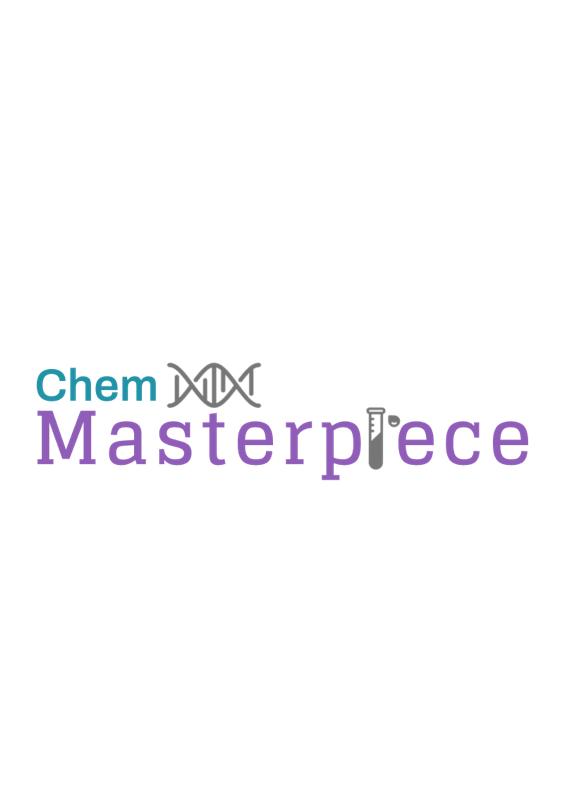 Believe it , Learnt  it & Nailed it
16) Colour of silver (I) iodide and precipitate colour
Pale yellow and insoluble even in concentrated ammonia.
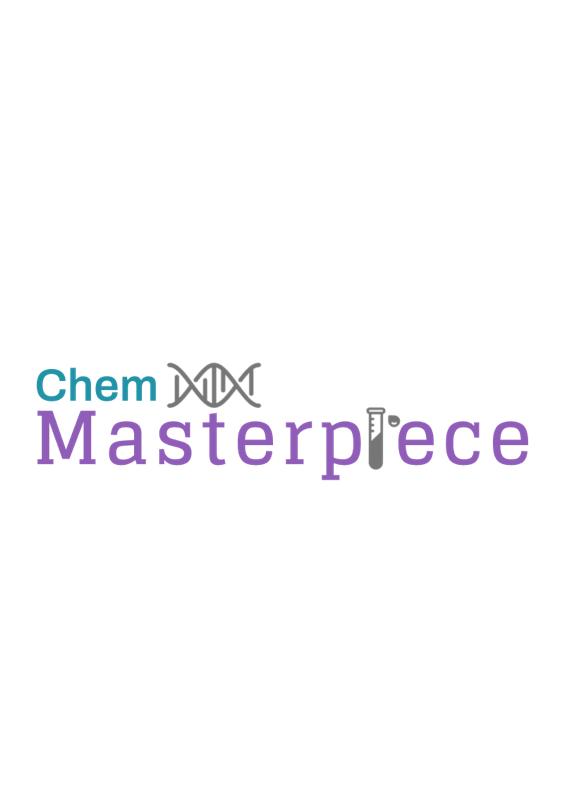 Believe it , Learnt  it & Nailed it
17) colour of chlorine, bromine and iodine with chloride ion.
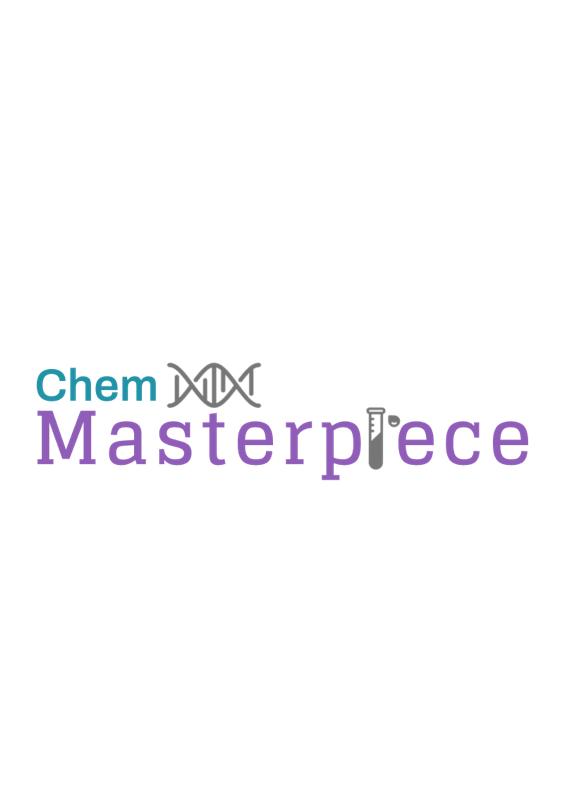 Believe it , Learnt  it & Nailed it
17) colour of chlorine, bromine and iodine with chloride ion.
There will be no reaction so will stray the colour they were before. 
Chlorine stay colourless/pale green
Bromine stay yellow
Iodine stay brown
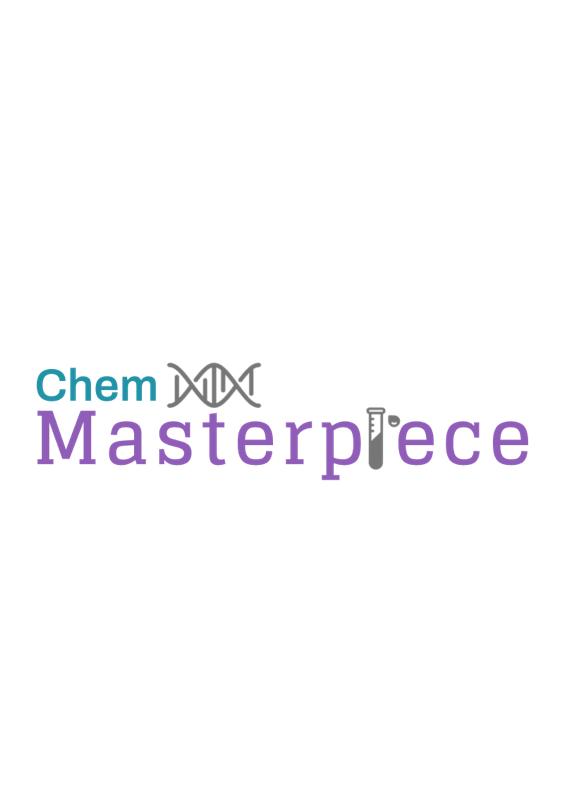 Believe it , Learnt  it & Nailed it
18) colour of chlorine, bromine and iodine with bromide ion.
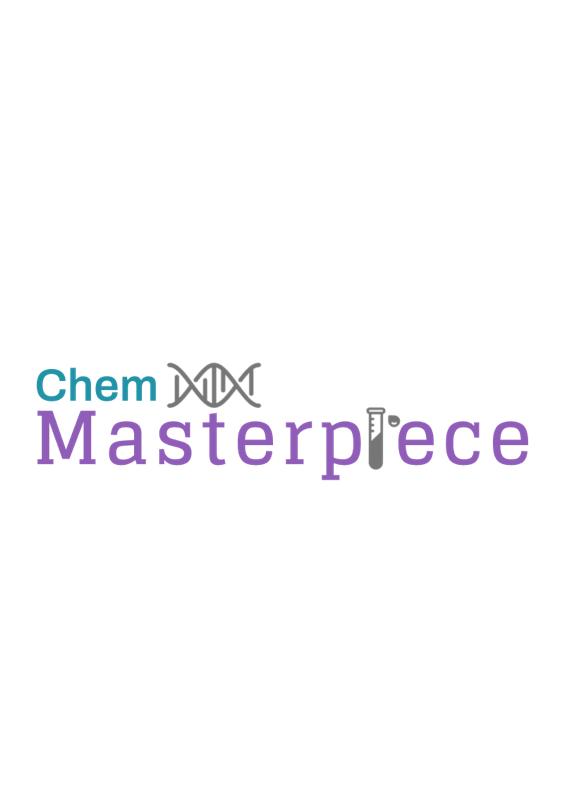 Believe it , Learnt  it & Nailed it
18) colour of chlorine, bromine and iodine with bromide ion.
There will be a reaction only for chlorine, the rest will stay normal.
Chlorine will turn yellow
Bromine stay yellow
Iodine stay brown
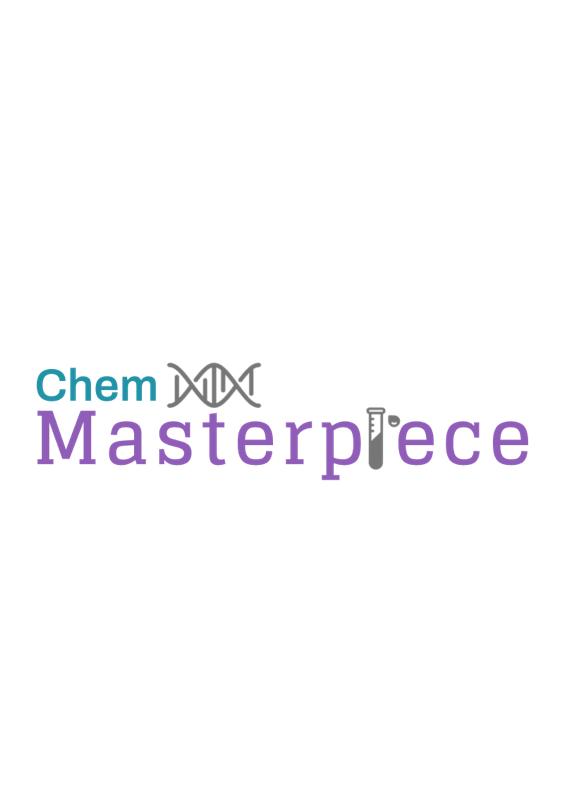 Believe it , Learnt  it & Nailed it
19) colour of chlorine, bromine and iodine with iodide ion.
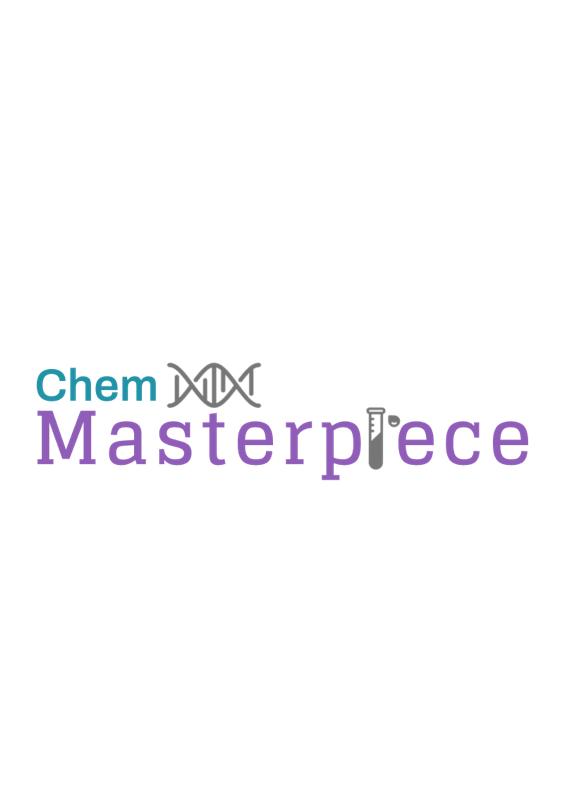 Believe it , Learnt  it & Nailed it
19) colour of chlorine, bromine and iodine with iodide ion.
There will be a reaction for both chlorine and bromine but nor iodine.
Chlorine will turn brown
Bromine will turn orange
Iodine stay the same
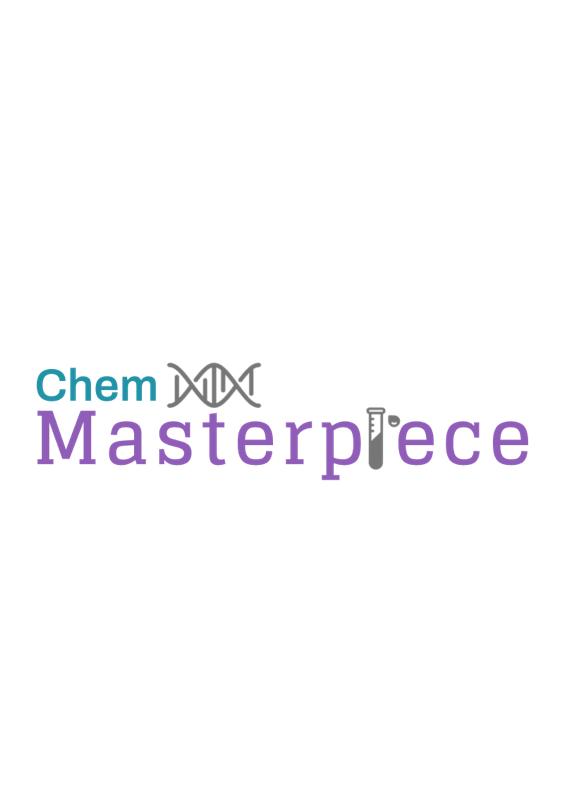 Believe it , Learnt  it & Nailed it
20) Risk of using chlorine
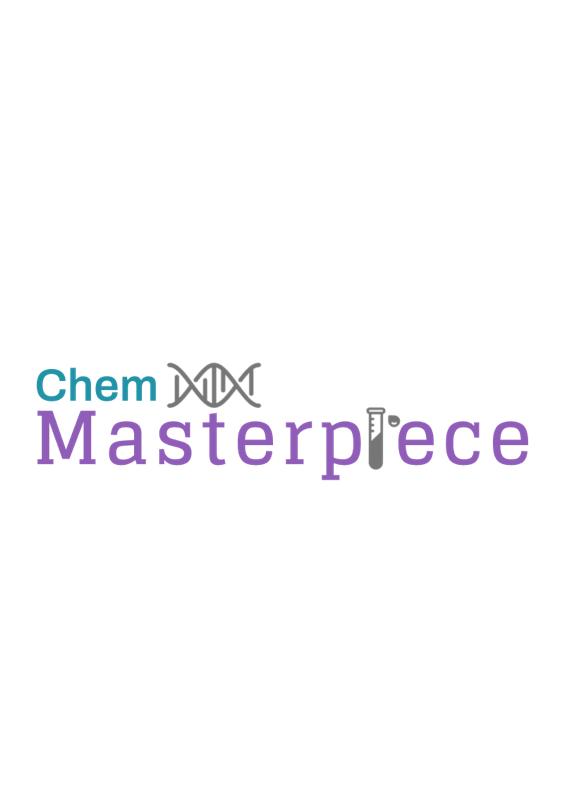 Believe it , Learnt  it & Nailed it
20) Risk of using chlorine
Can be detectable by smell, can irritate your eyes, skin and respiratory system. If in a bigger concentration it will react in your lungs to form hydrochloric acid which will affect the lungs tissue and drowning.
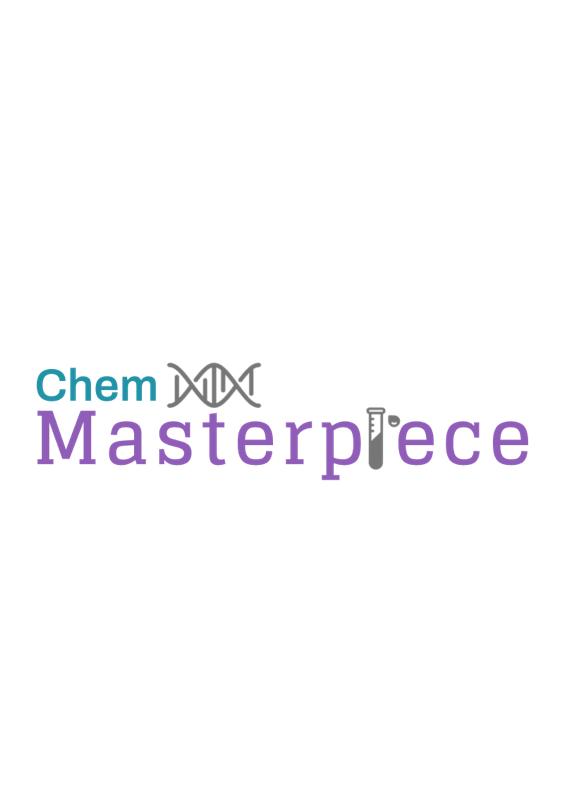 Believe it , Learnt  it & Nailed it
21) Benefits of using chlorine
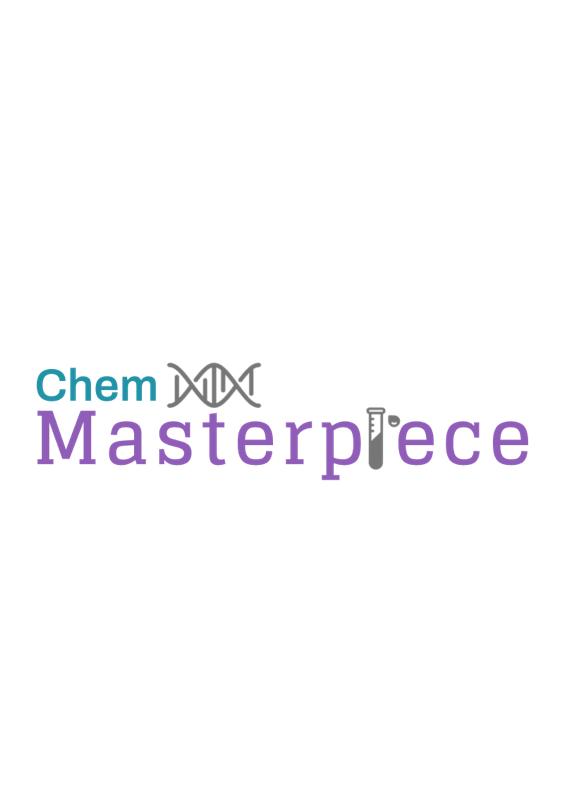 Believe it , Learnt  it & Nailed it
21) Benefits of using chlorine
Chlorine are use for water treatment so it will kill the bacteria and other pathogens. It is also use in other household bleach product which kill bacteria on the surface or remove stains from clothing.
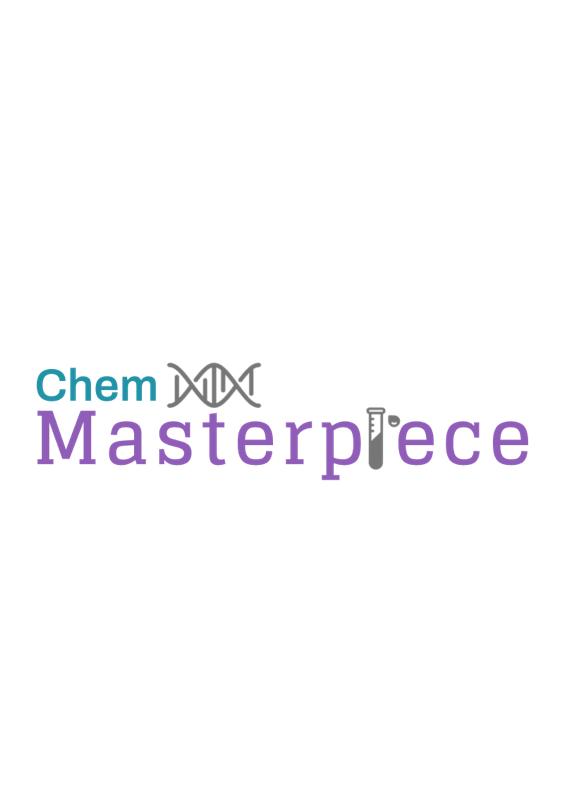 Believe it , Learnt  it & Nailed it
22) Risk by transporting chlorine
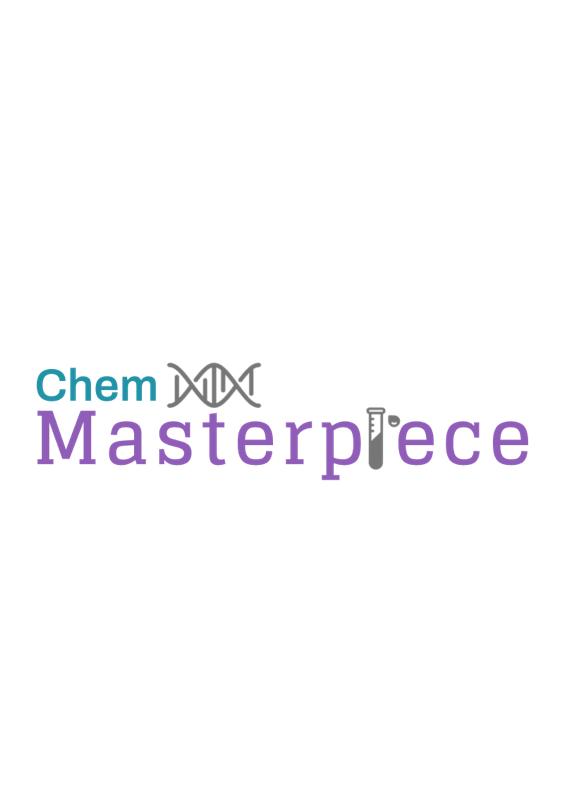 Believe it , Learnt  it & Nailed it
22) Risk by transporting chlorine
To have less risk the tank is in steel and the inside is dry so there is no reaction that can occurs. The tank has aswell a cylindrical. The loading and unloading is done at the top of the tank.
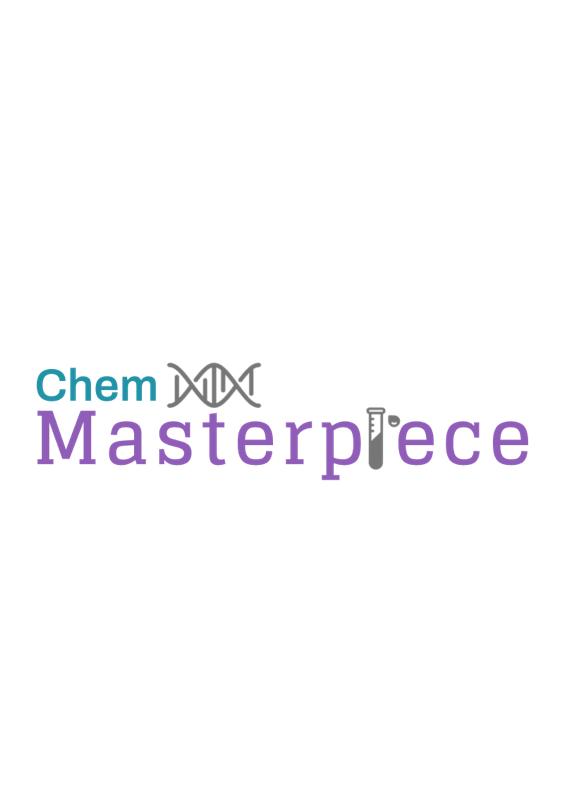 Believe it , Learnt  it & Nailed it
23) Storing chlorine
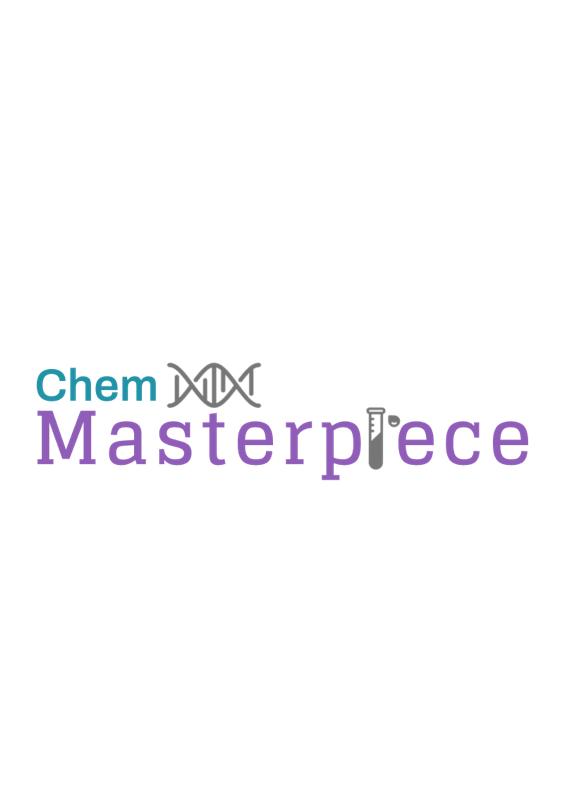 Believe it , Learnt  it & Nailed it
23) Storing chlorine
Chlorine can be store in cylinder or store it in a scrubber to directly make some bleach to sell. To check is the cylinder has no leaks they will take a piece of cloth soaked with concentrated ammonia and if there is a lick they will be a wide cloud of ammonium chloride made.
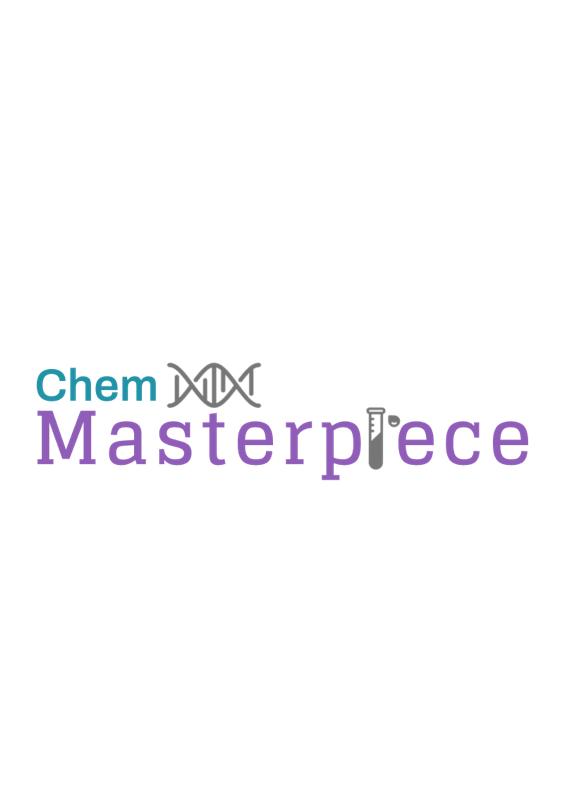 Believe it , Learnt  it & Nailed it
24) What titration can be used to calculate the concentration of sodium chlorate?
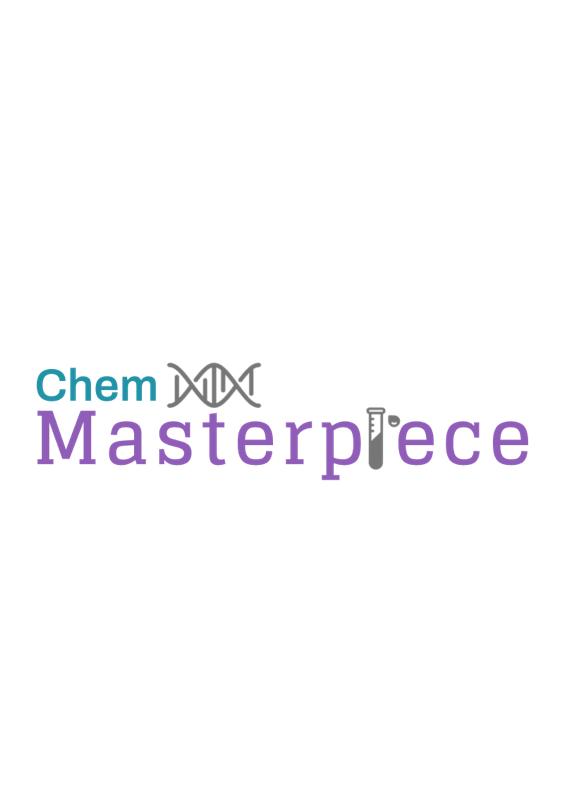 Believe it , Learnt  it & Nailed it
24) What titration can be used to calculate the concentration of sodium chlorate?
Iodine-Thiosulfate titrations
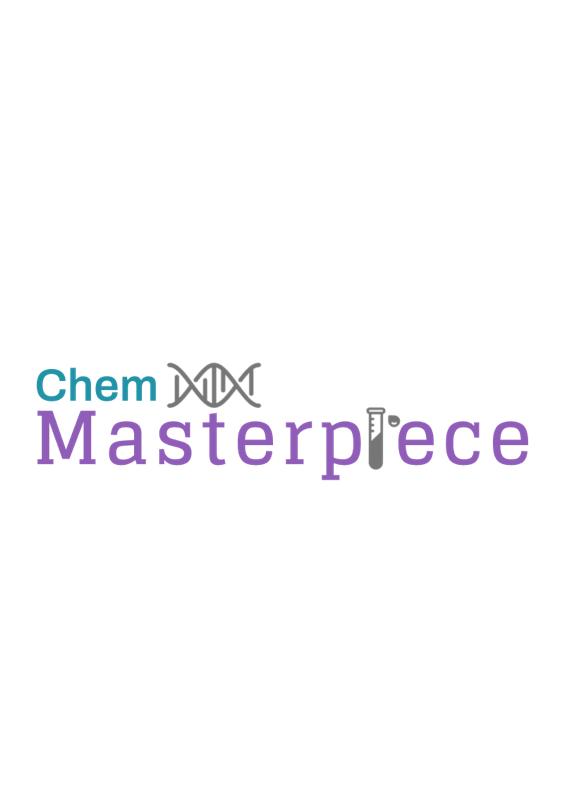 Believe it , Learnt  it & Nailed it
25) How do you make hydrochloric acid as a co-produce?
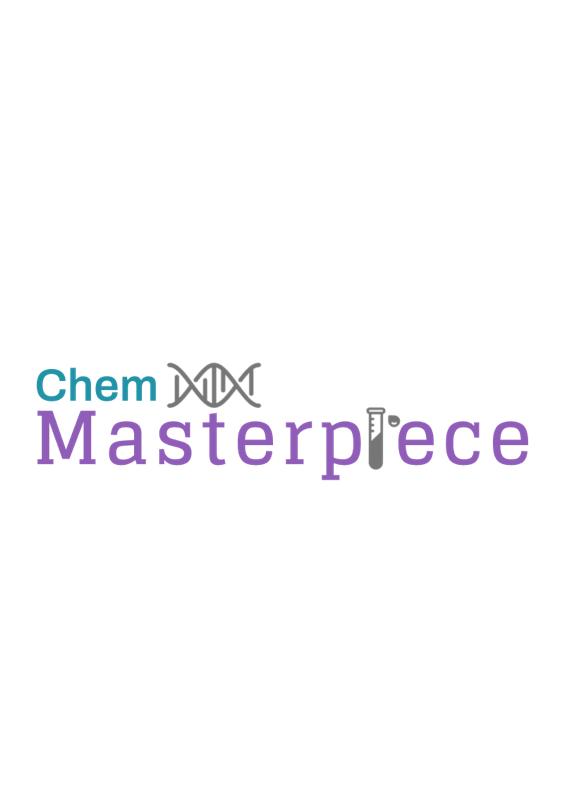 Believe it , Learnt  it & Nailed it
25) How do you make hydrochloric acid as a co-produce?
Use a chlorination of organic compounds. When you have one then it will undergoes thermal cracking to give chloroethane and hydrogen chloride. The hydrogen chloride can then be converted into hydrochloric acid by passing it through water. A solution of a high concentration can be produced easily as hydrogen chloride is very soluble in water.
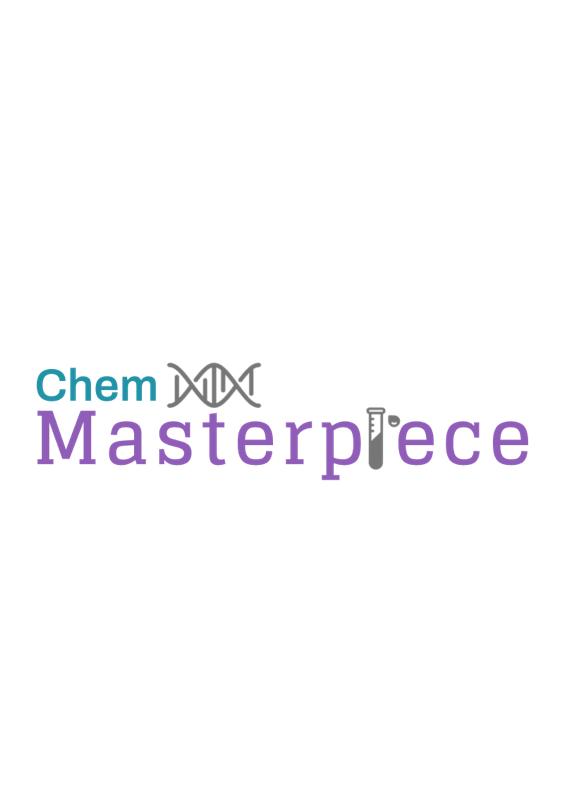 Believe it , Learnt  it & Nailed it
26) Hydrogen Halides of Sodium fluoride and sodium chloride.
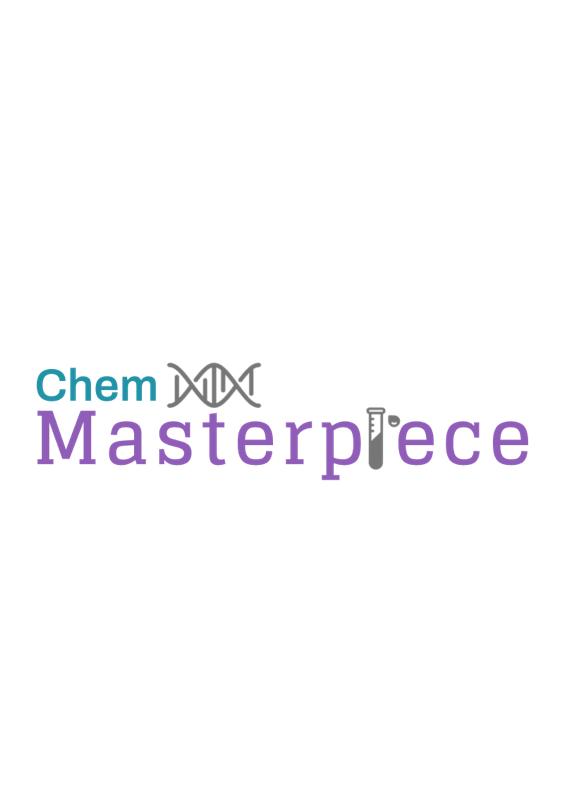 Believe it , Learnt  it & Nailed it
26) Hydrogen Halides of Sodium fluoride and sodium chloride.
Both react with concentrated acid to make hydrogen fluoride and hydrogen chloride gas. In experiment you can see some fume with hydrogen chloride as it meet the moist air and you could have tiny droplet of hydrochloric acid.
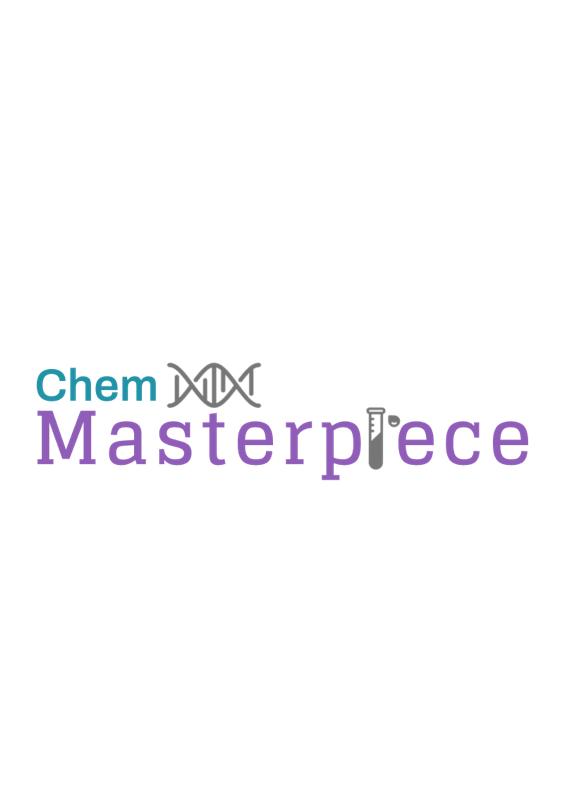 Believe it , Learnt  it & Nailed it
27) Hydrogen Halides of Sodium bromide
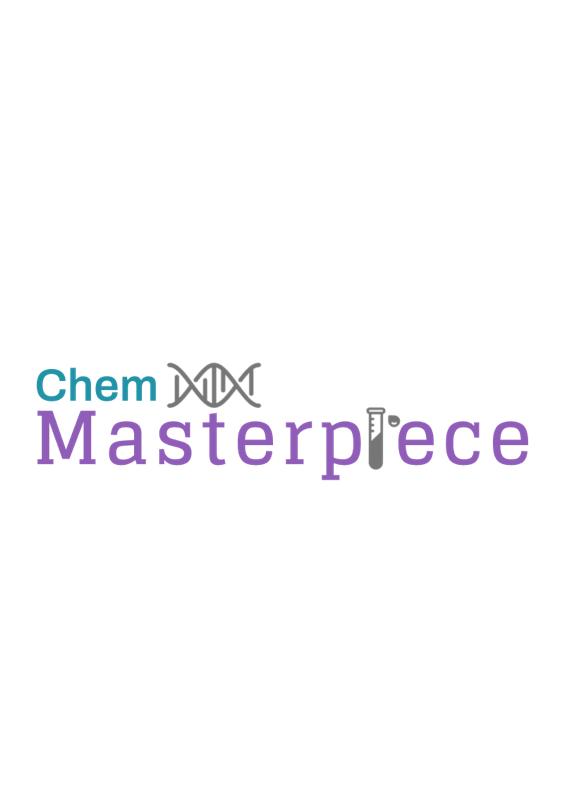 Believe it , Learnt  it & Nailed it
27) Hydrogen Halides of Sodium bromide
It will first react with concentrated sulfuric acid to make hydrogen bromide. But the bromide is a strong reducing agent making the sulfuric acid to sulfur dioxide. So this means adding sulfuric acid to sodium bromide would not be a good way to produce hydrogen gas because it won’t be pure. The gas that will be reacted would be a mixture of hydrogen bromide, sulfur dioxide and bromine vapour. So concentrated phosphoric is used instead.
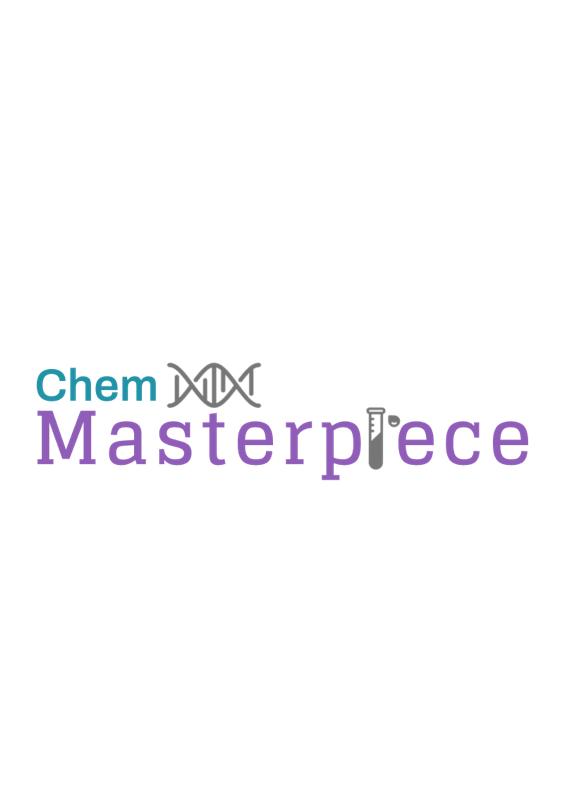 Believe it , Learnt  it & Nailed it
28) Hydrogen Halides of Sodium Iodide
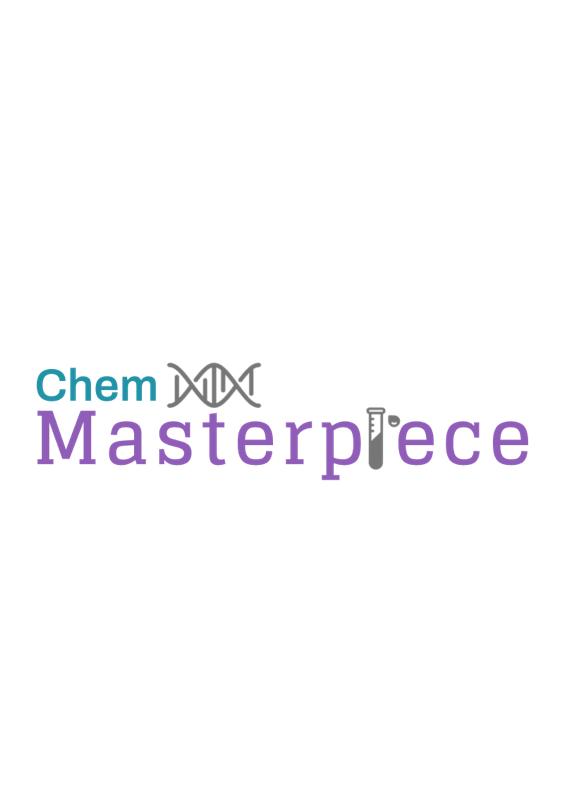 Believe it , Learnt  it & Nailed it
28) Hydrogen Halides of Sodium Iodide
React with sulfuric acid to make hydrogen iodide. Bromine is a stronger reducing agent and will reduce the sulfuric more to make hydrogen sulfide gas. So this is not a good idea for getting hydrogen iodine as it will not be pure. The gas that will be make this time is hydrogen iodine and hydrogen sulfide.
So concentrated phosphoric is used instead.
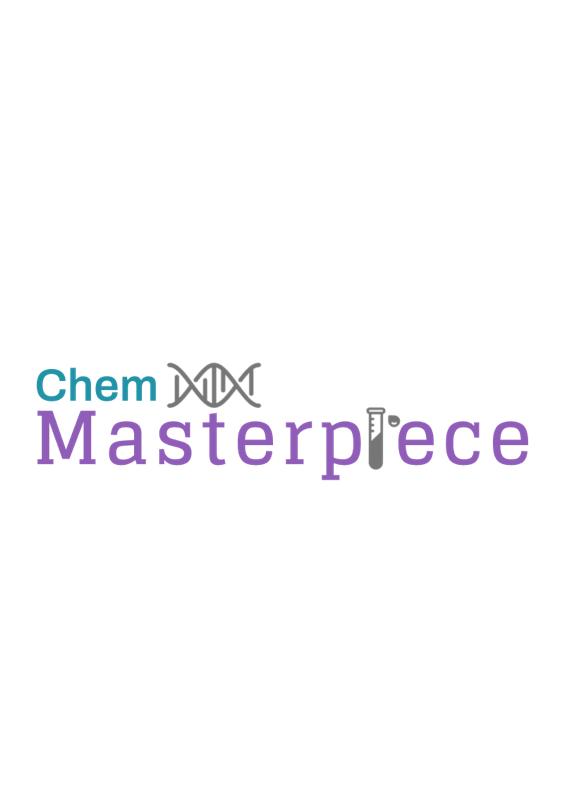 Believe it , Learnt  it & Nailed it
29) Similarities and difference of hydrogen halides
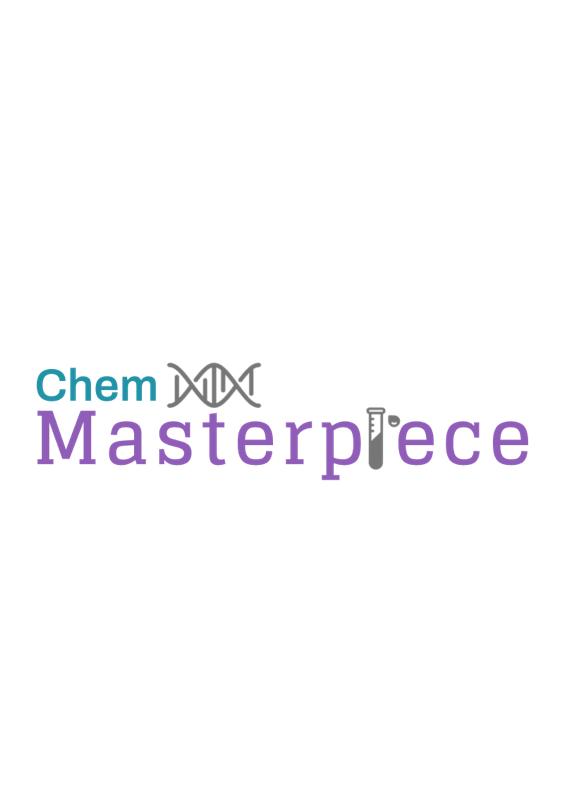 Believe it , Learnt  it & Nailed it
29) Similarities and difference of hydrogen halides
-The thermal stability will go down the group 7. This is because the bond strength decrease between the hydrogen and halogens in the group 7.
-Acidity: In solution very soluble hydrogen halides are very acidic apart from hydrogen fluoride which is even more acidic than the rest.
-All hydrogen halides will react with ammonia to make salt.
-Reaction with sulfuric acid are different with different hydrogen halides as the strength of the halides ions increase as reducing agent. When we compare the reaction of solid halides with sulfuric acid, the hydrogen fluorine and hydrogen chloride do not react. Hydrogen bromide makes sulfur dioxide and hydrogen iodine makes hydrogen sulfide.
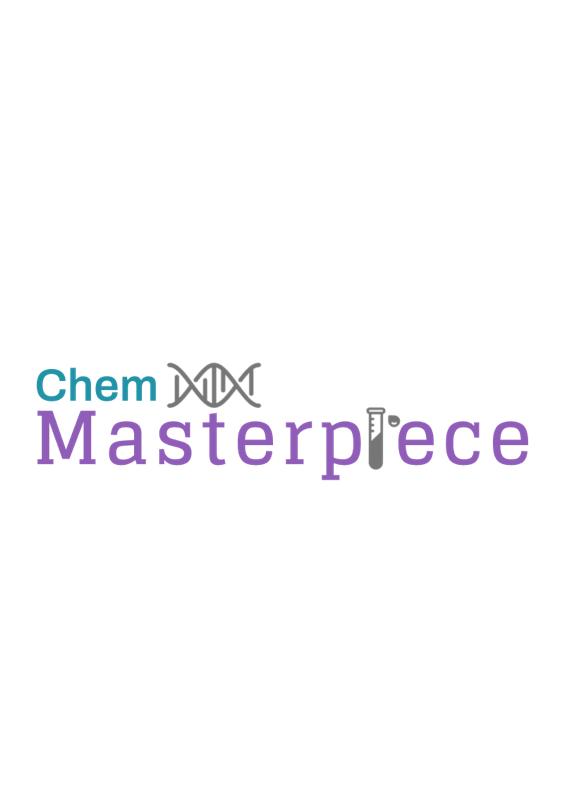 Believe it , Learnt  it & Nailed it